Managerial Economics
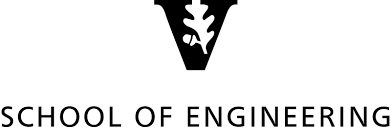 Fall 2017 - Mike Shor 				Lecture 3
Last time…
Problem solving and the three questions
The one lesson of business
Costs and decisions
Opportunity costs
2
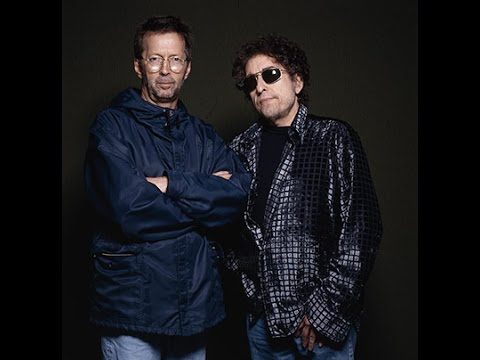 Review

	Free tickets to Eric Clapton.

	Bob Dylan the same night. 
		Value: $50 Tickets: $40

	Opportunity cost to see Clapton?
3
Outline
Thinking at the margin
Incentive pay and multiple margins
Investment decisions
Avoiding hold-up
4
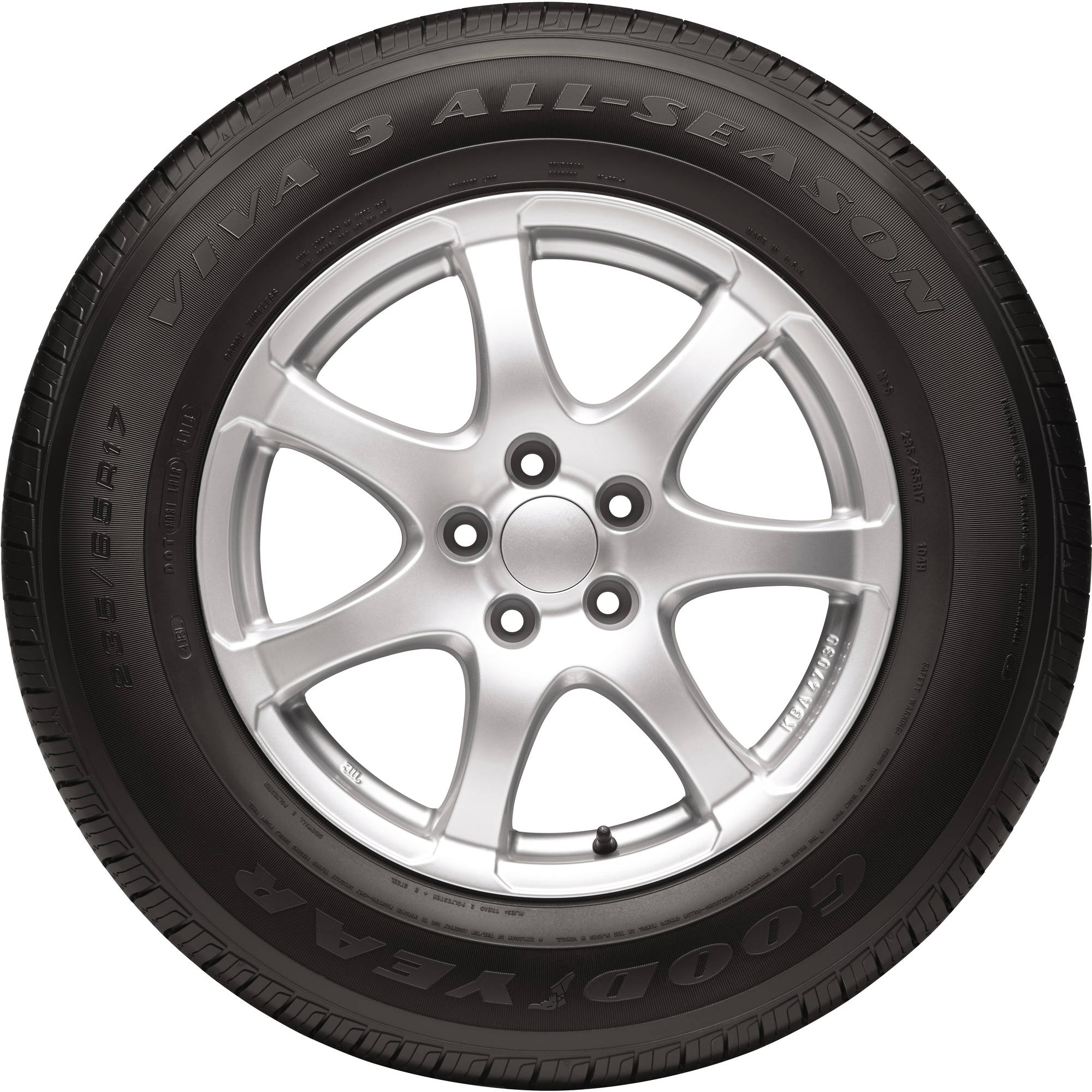 Shifting Tire Production

	Which facility should see an increase in production?
5
Thinking at the margin
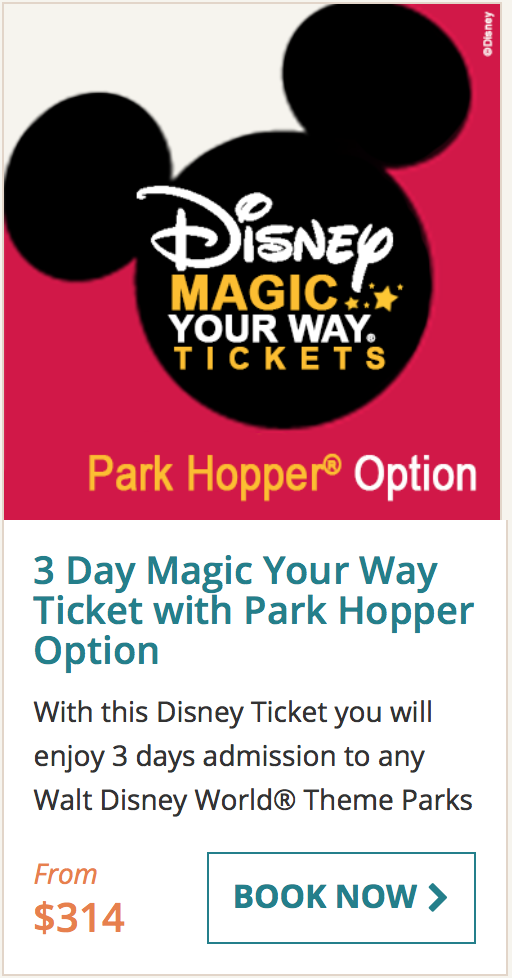 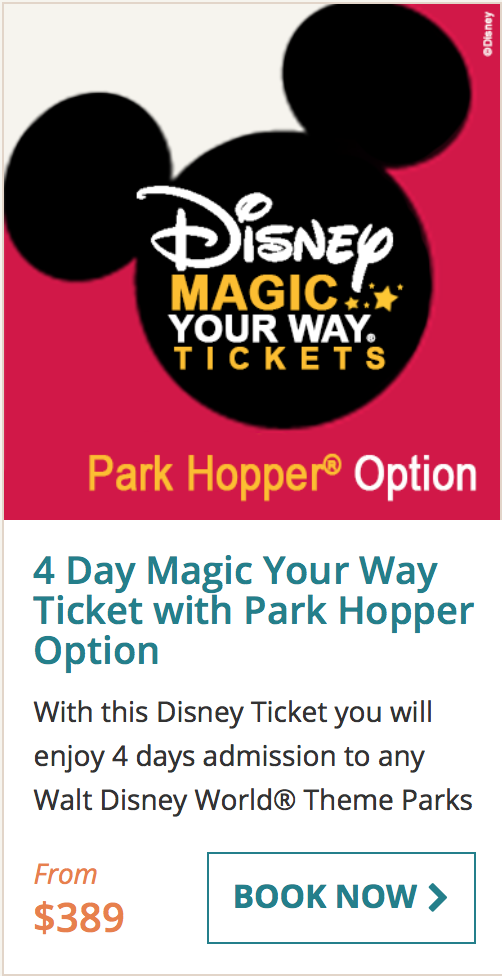 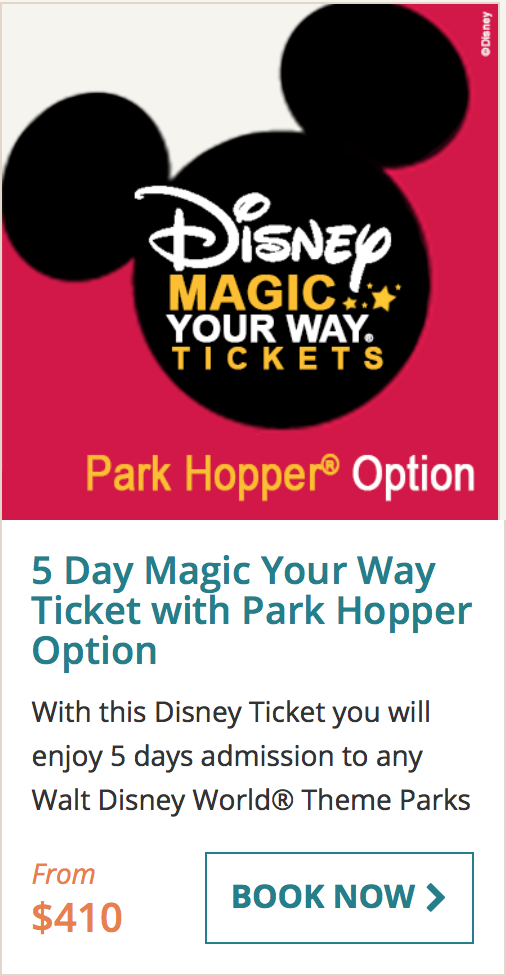 6
Costs and Decisions
Marginal cost (not average cost) is the relevant cost for extant (how much / how many) decisions.

If MC < MR, do more of it
If MC > MR, do less of it
If MC = MR, profit is maximized

		Caveats
7
Hospital discharges for Medicare patients at long-term care facilities.


	2008-2013
	Source: WSJ 2/17/2015
Incentives at the margin
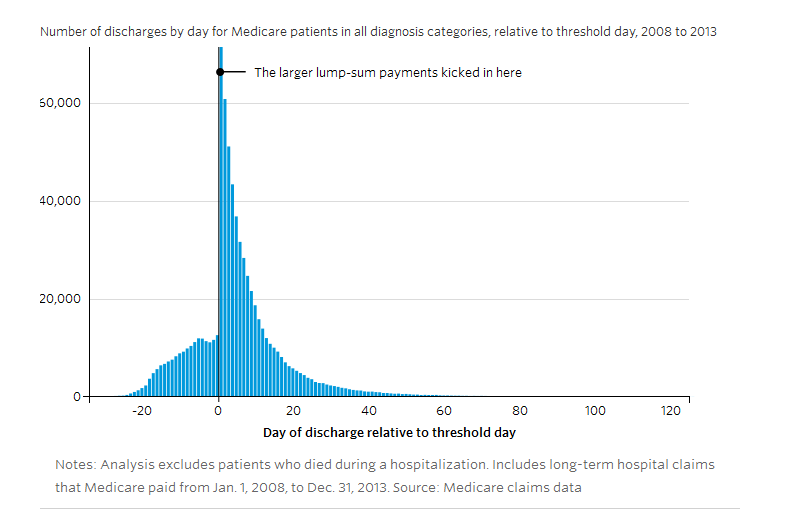 8
Formulas
Break even
		Smallest quantity that will recoup fixed costs

Net present value
		Current value of all future cash flows
		Discounts, delayed gratification, opportunity cost
9
Look forward and reason back
10
Summary
Extant decisions depend on marginal costs and benefits
	

Look forward to see and avoid potential 	holdup
11